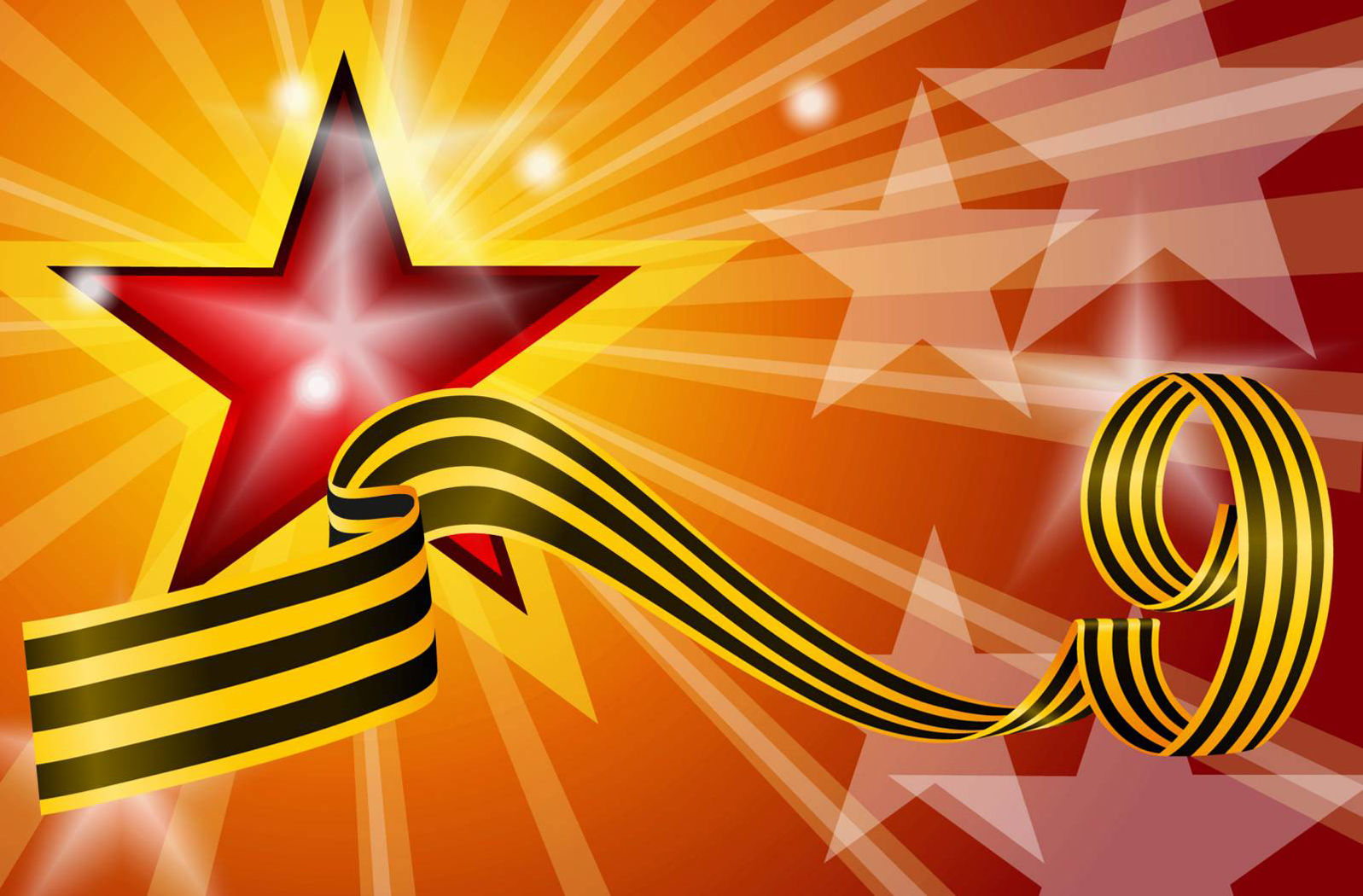 «ДЕНЬ ПОБЕДЫ»
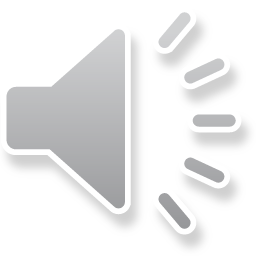 Презентацию подготовила воспитатель МБДОУ д/с №448 г.Новосибирска  Ладанова А. И.
2023г.
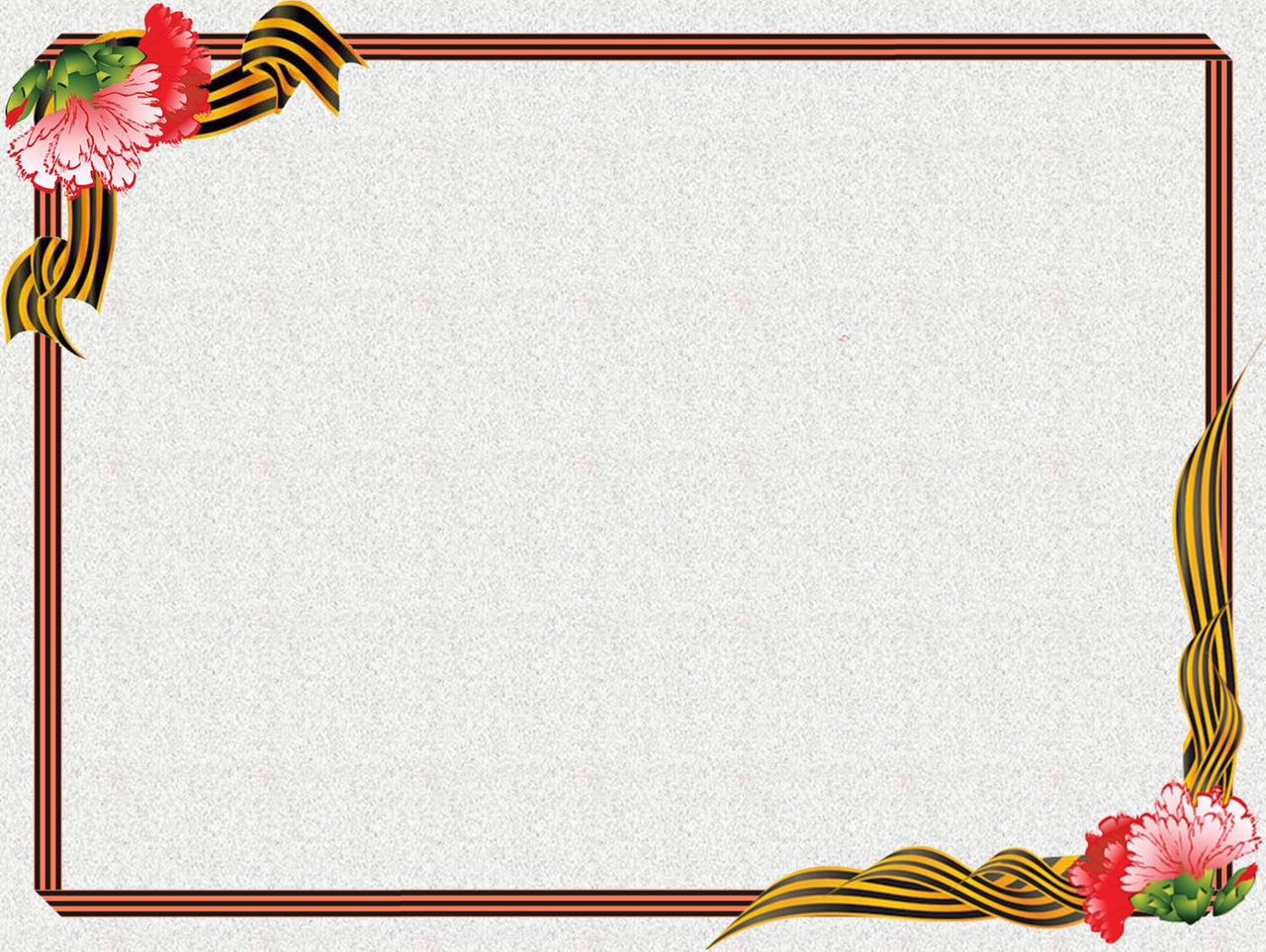 Отчётная презентация младшей группы «Белоснежка», посвящённая празднику «9 МАЯ»
Цель: продолжать формировать знания у детей о празднике «День Победы», вызывать чувства гордости за свою страну, приобщать к традициям праздника.
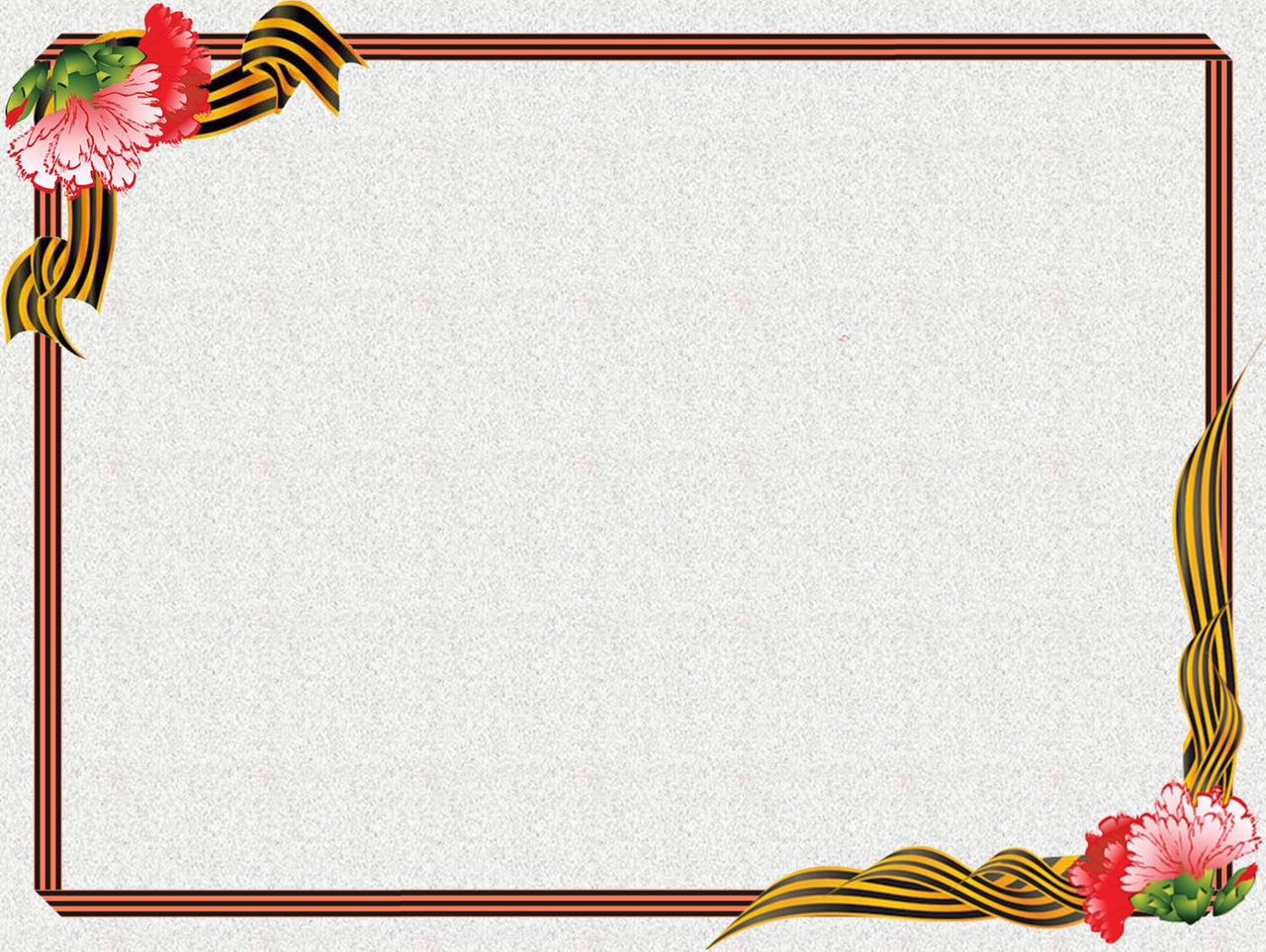 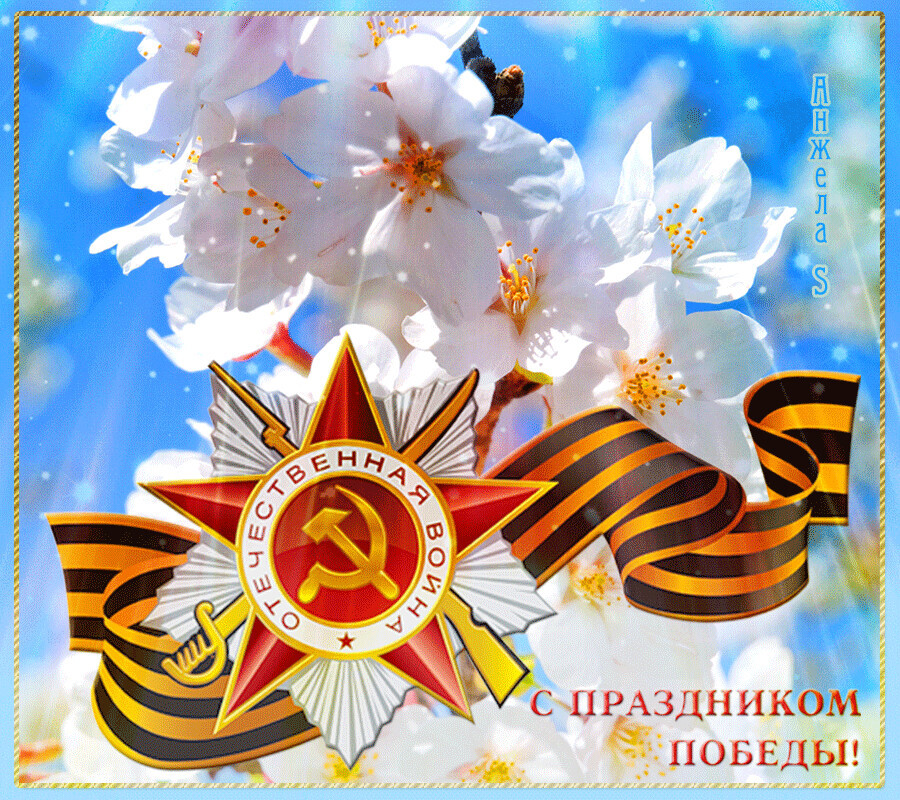 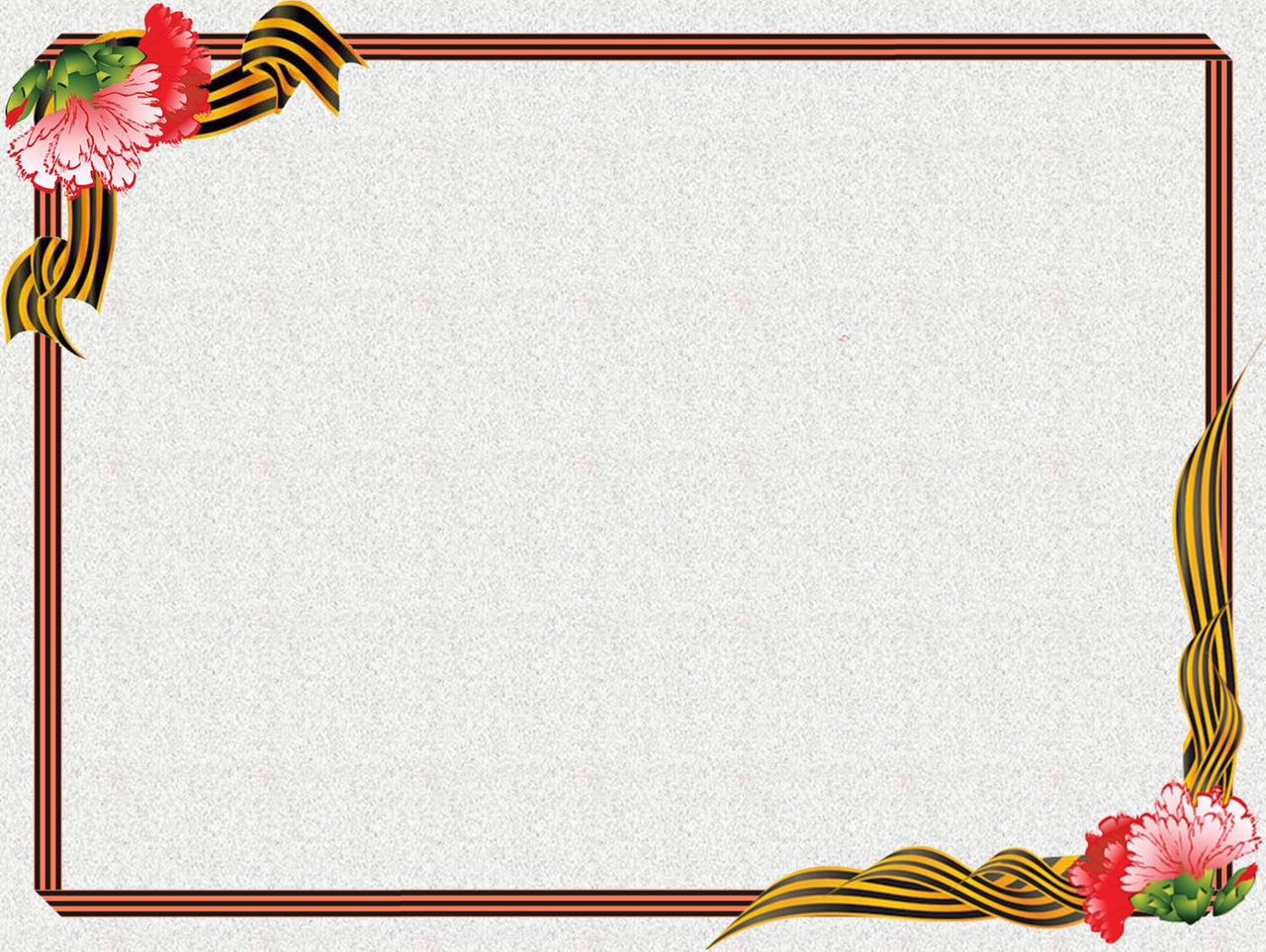 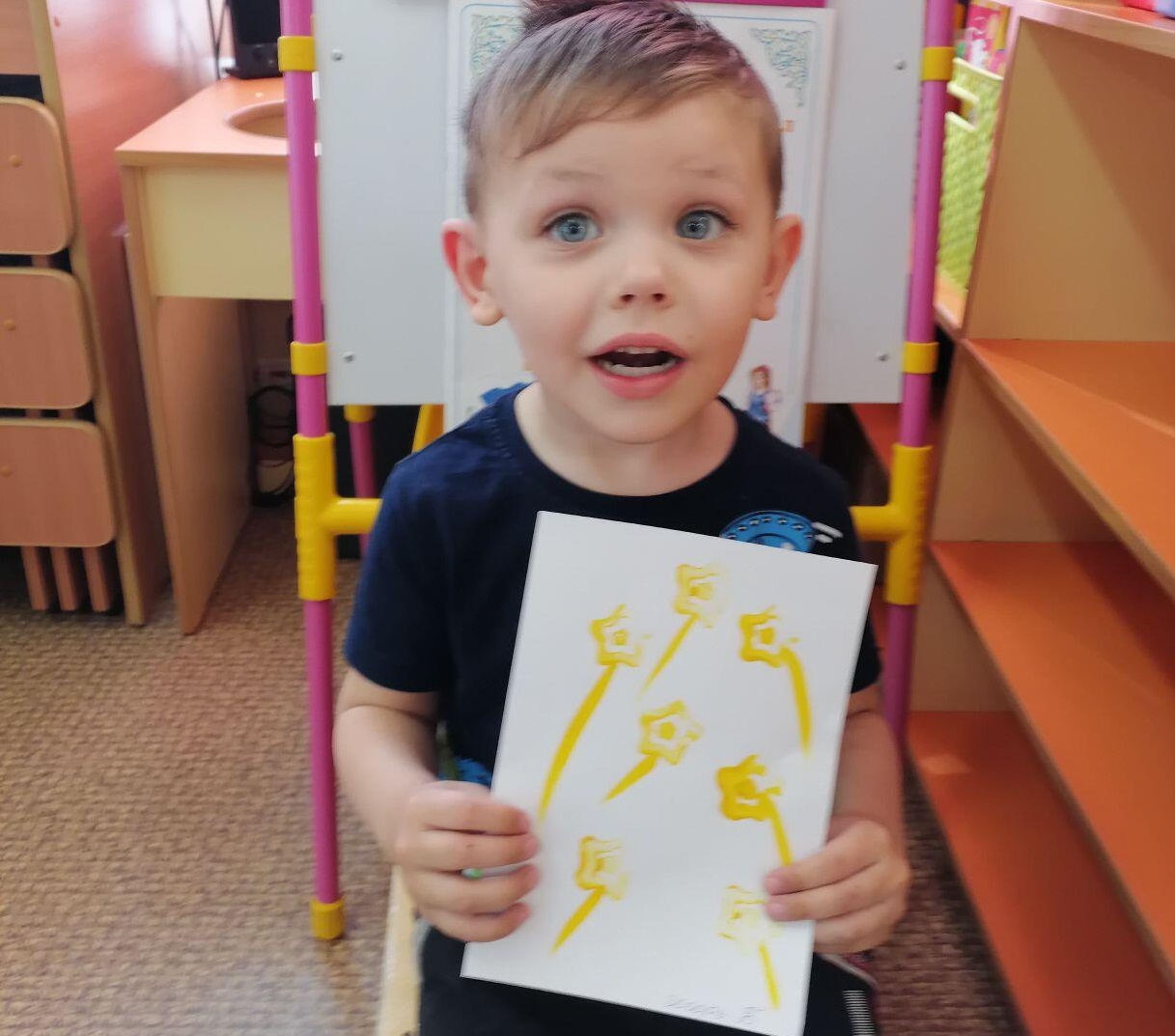 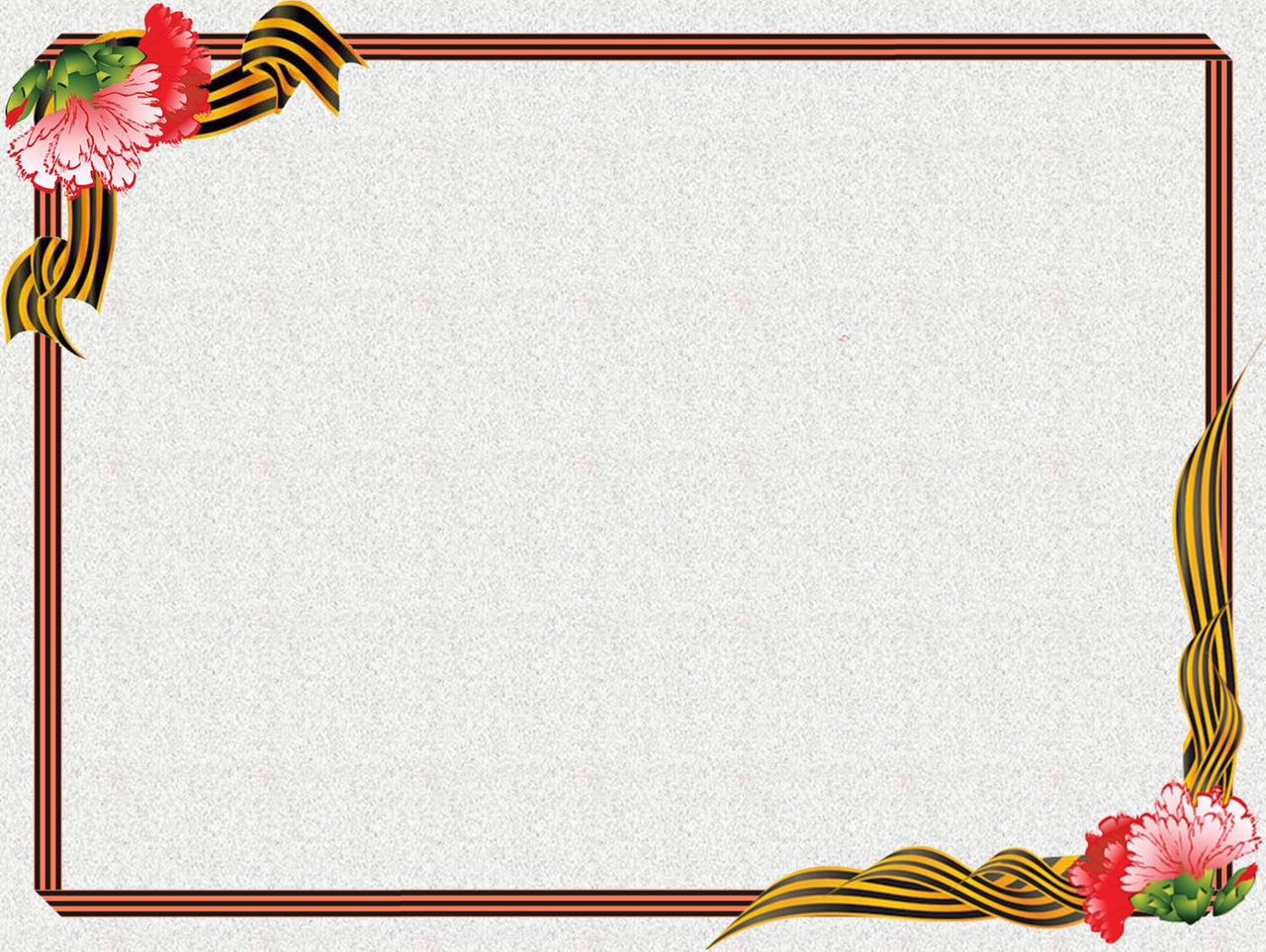 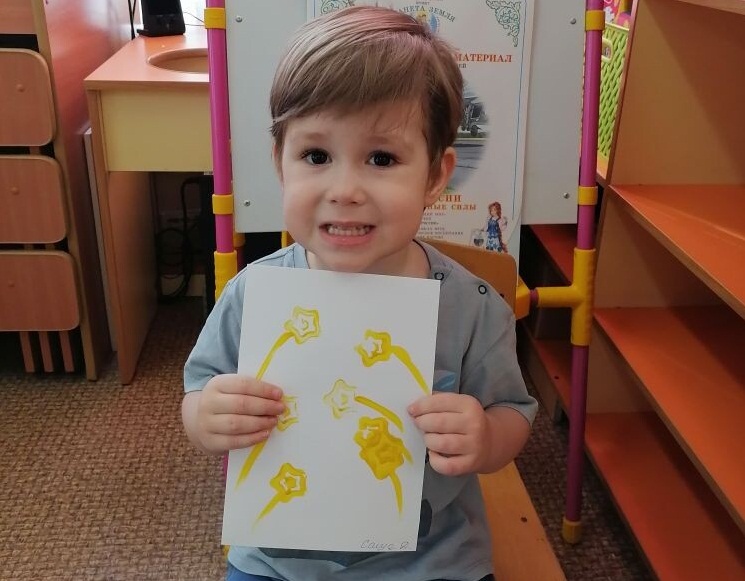 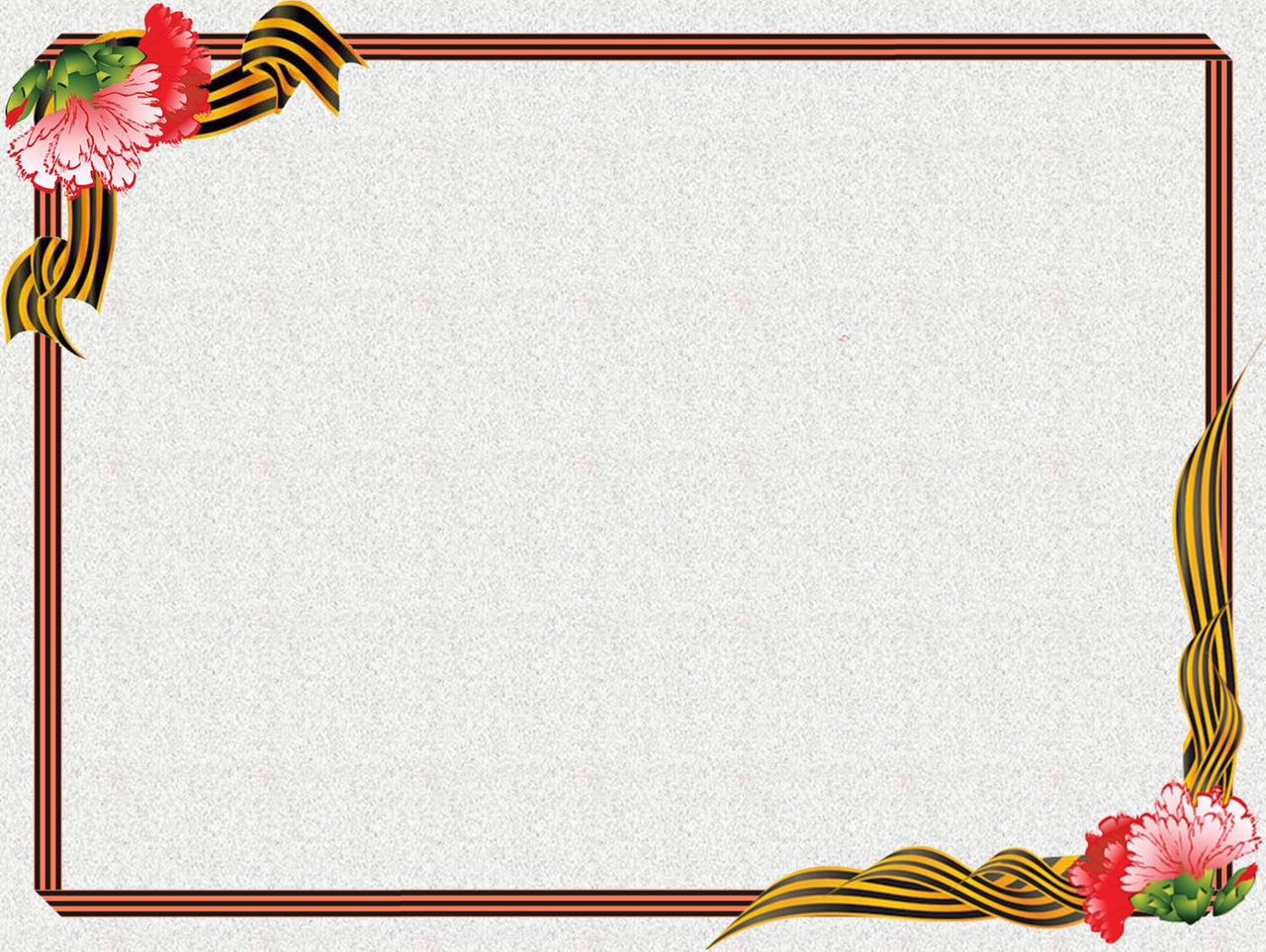 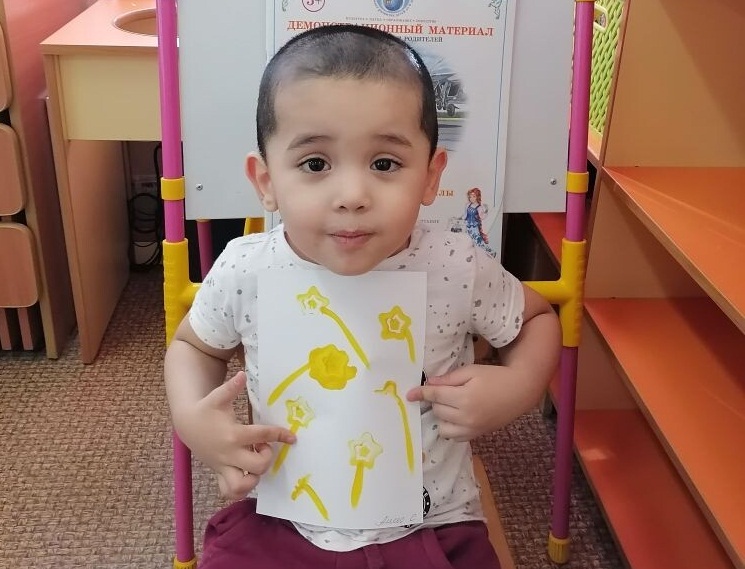 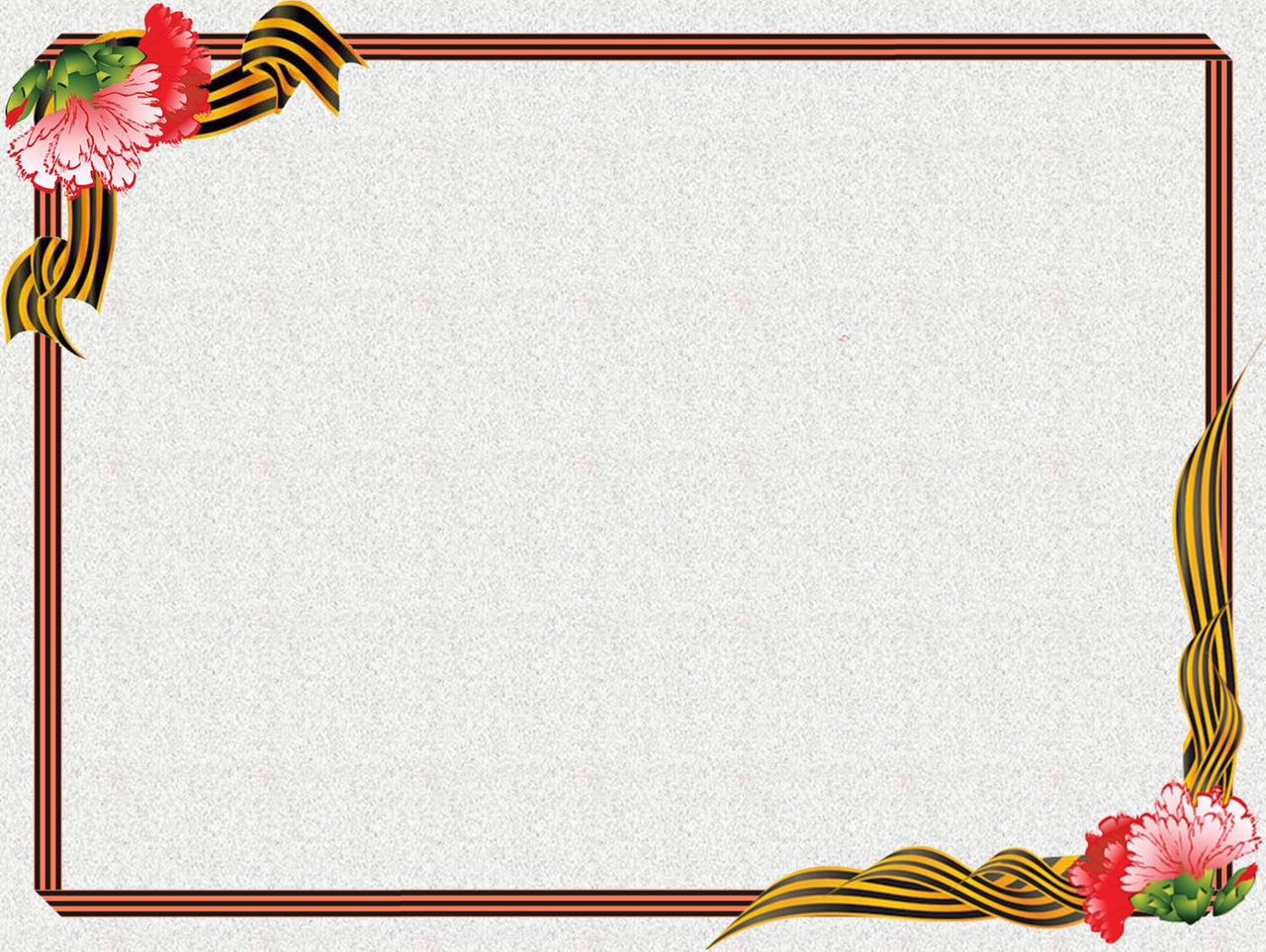 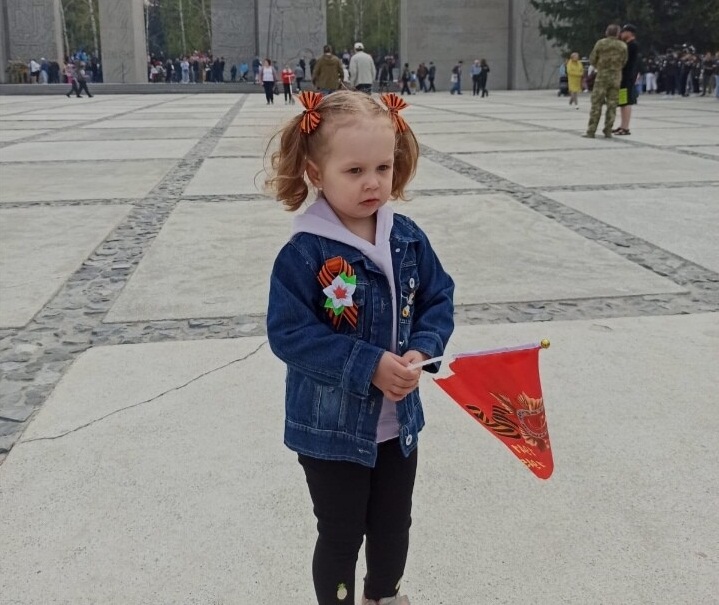 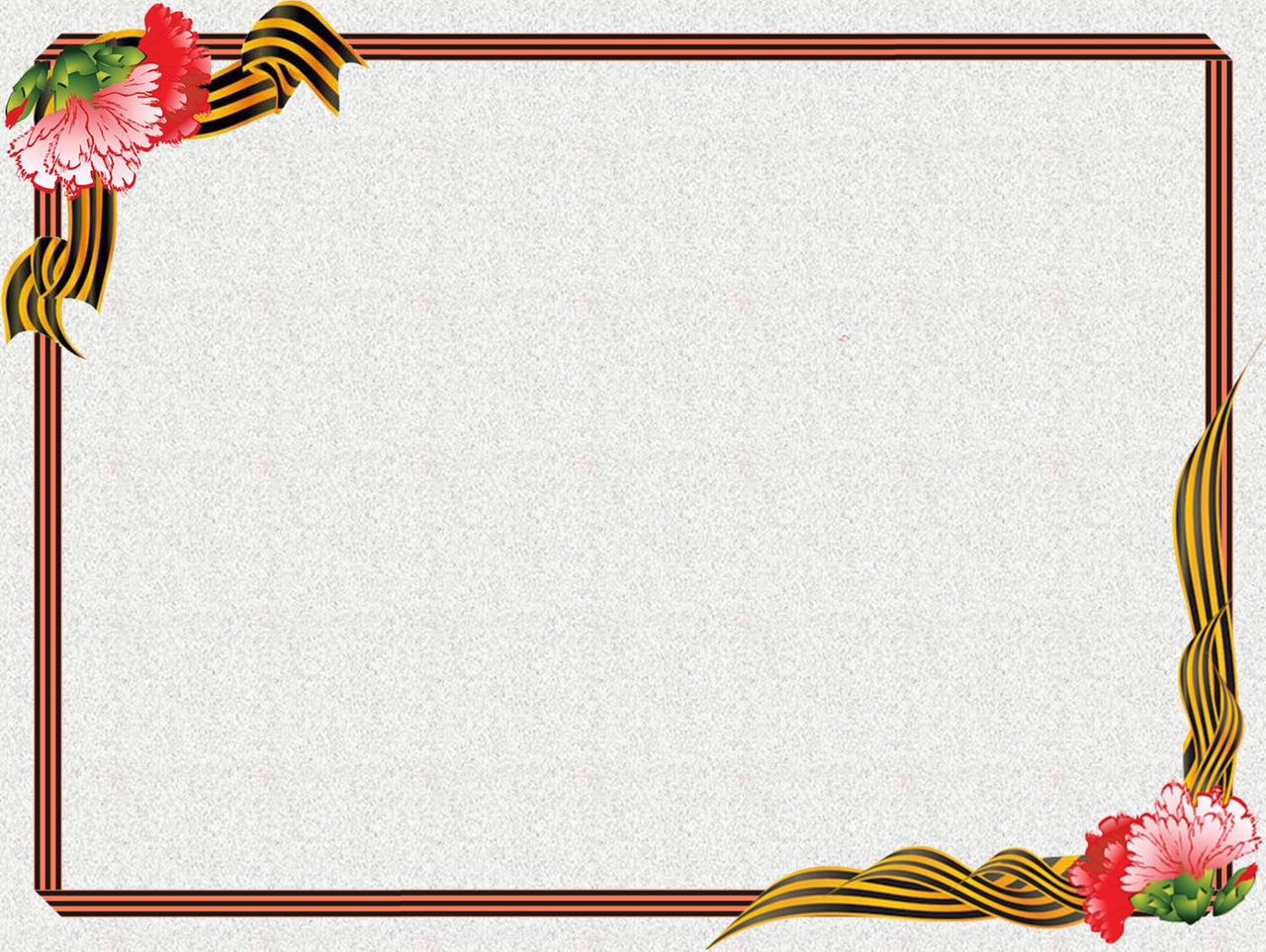 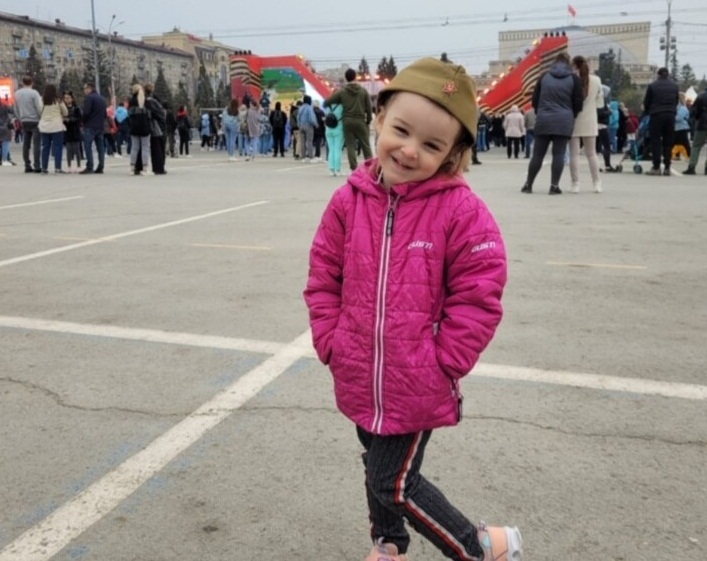 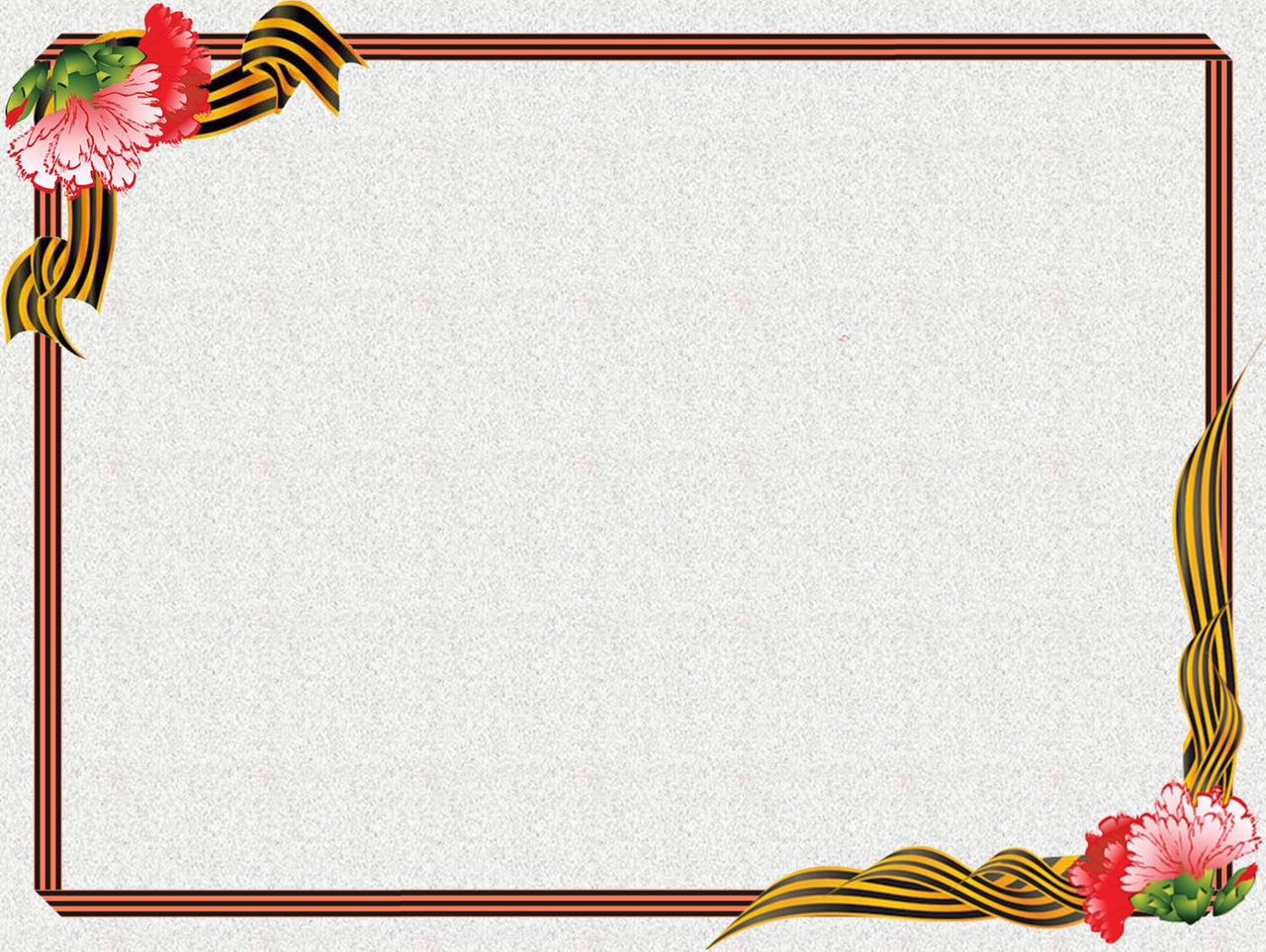 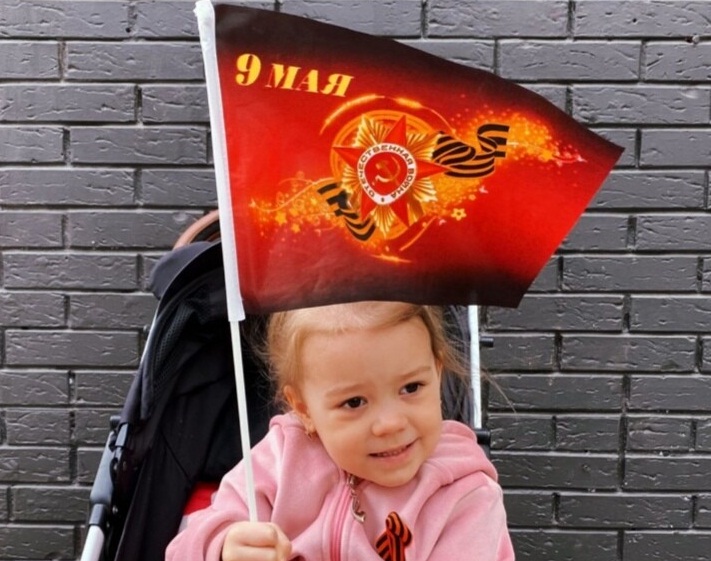 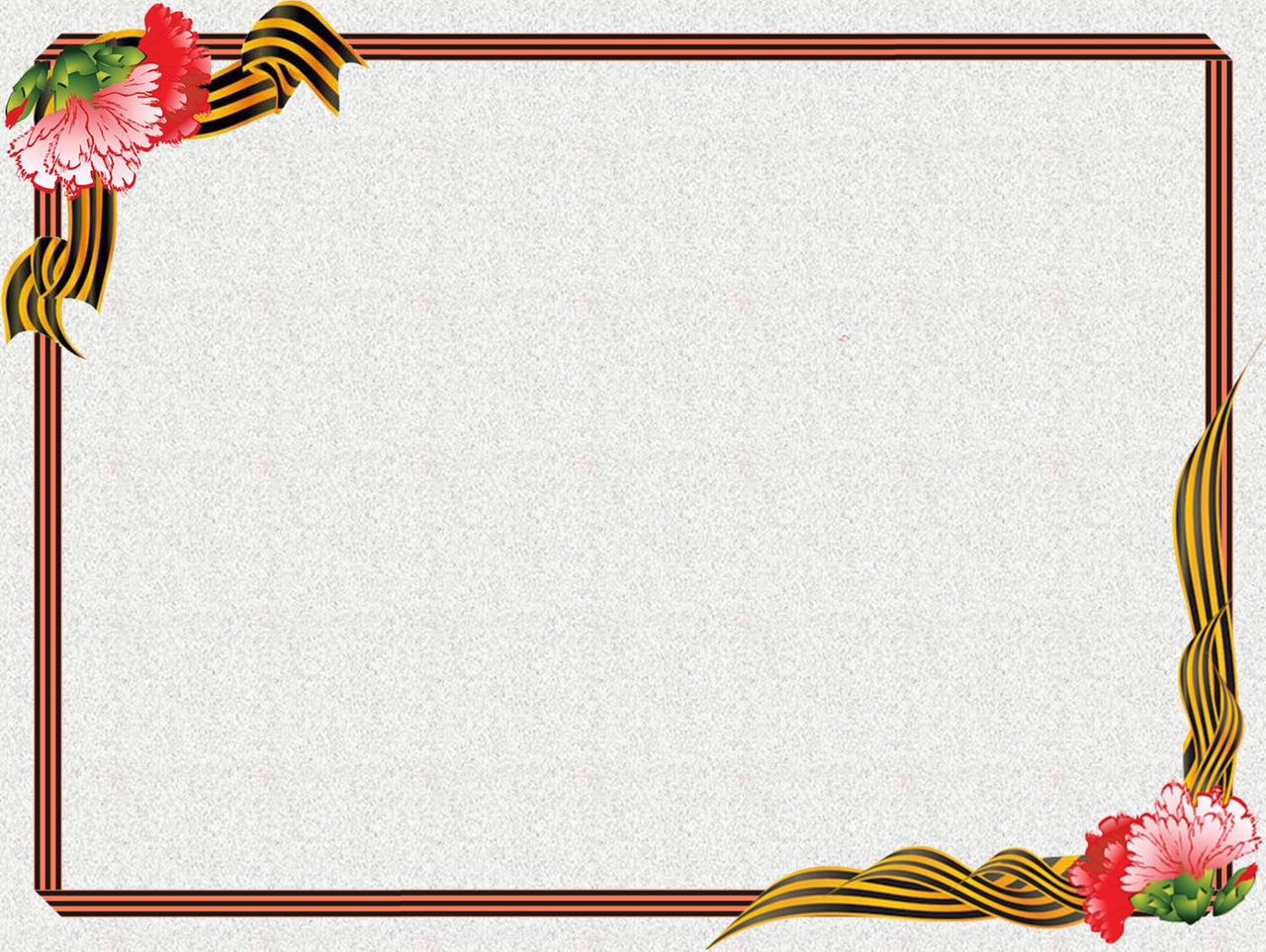 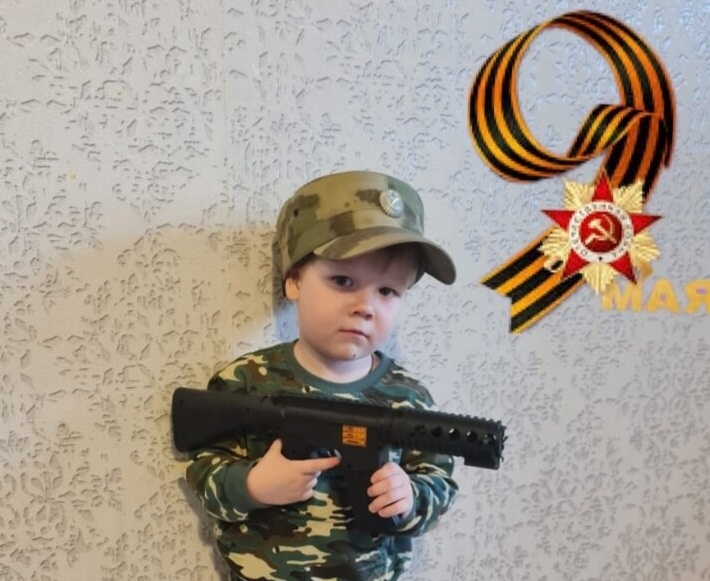 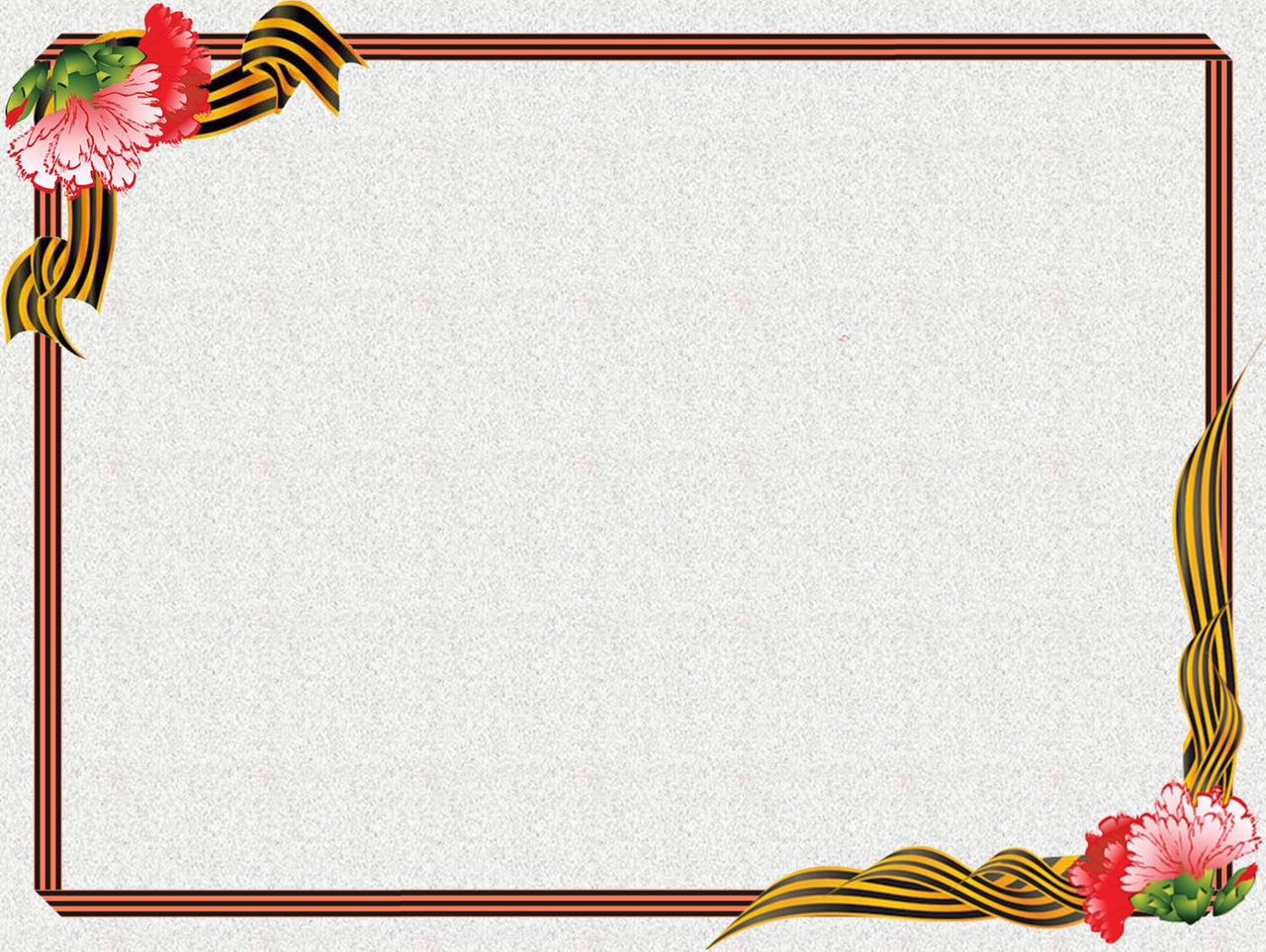 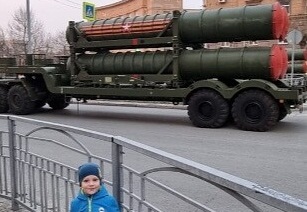 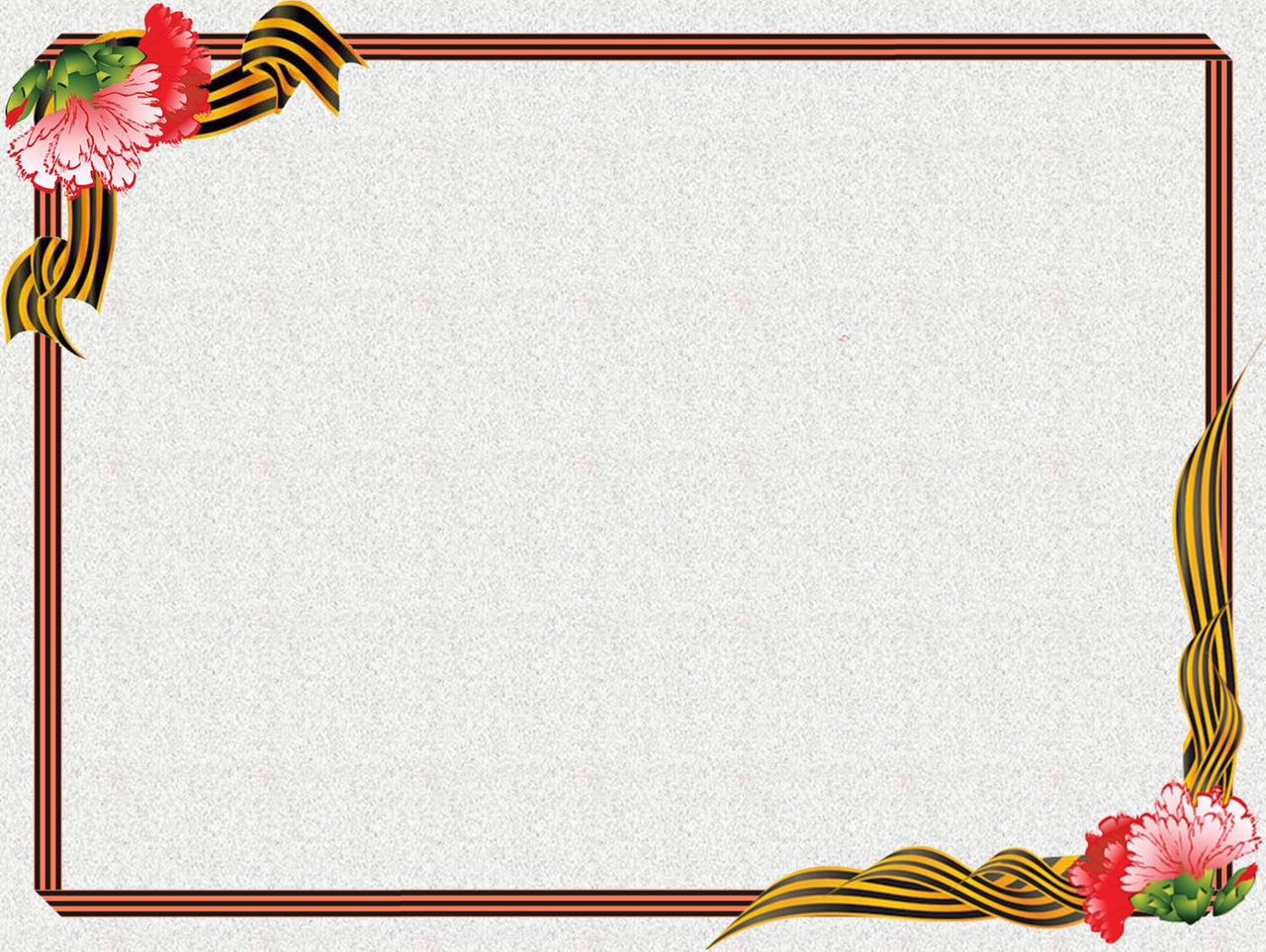 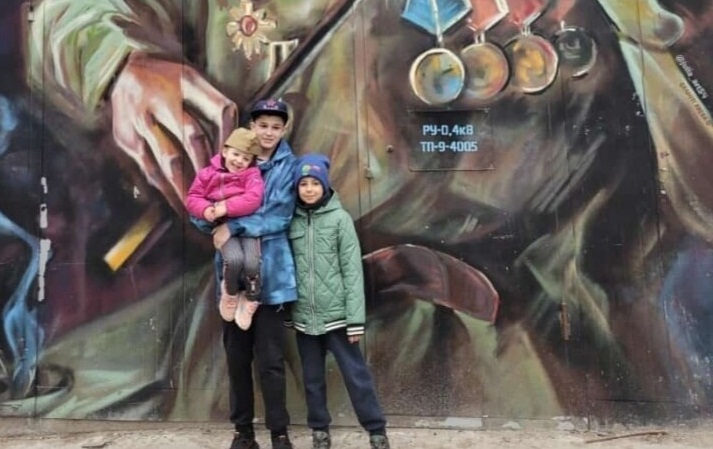 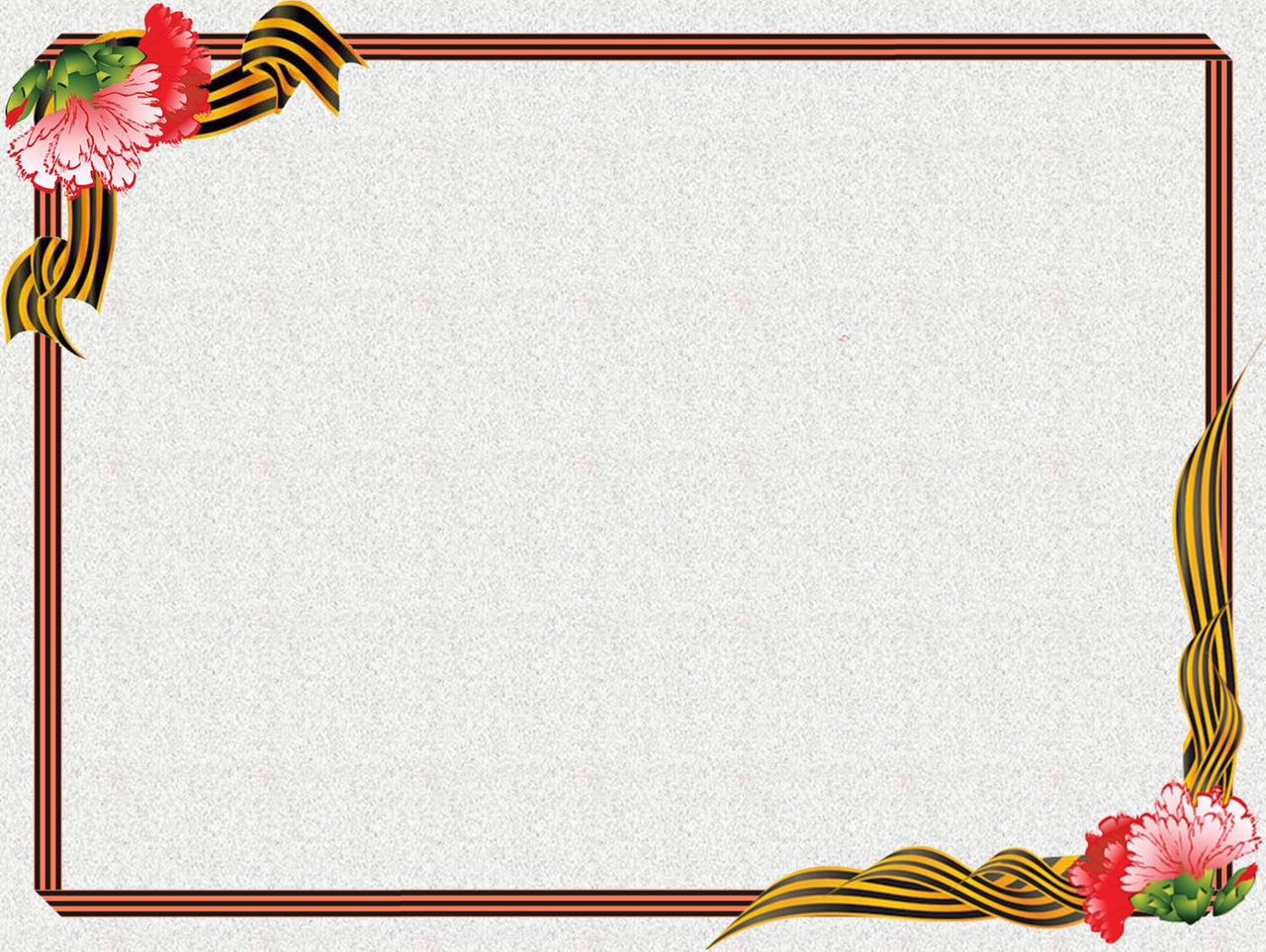 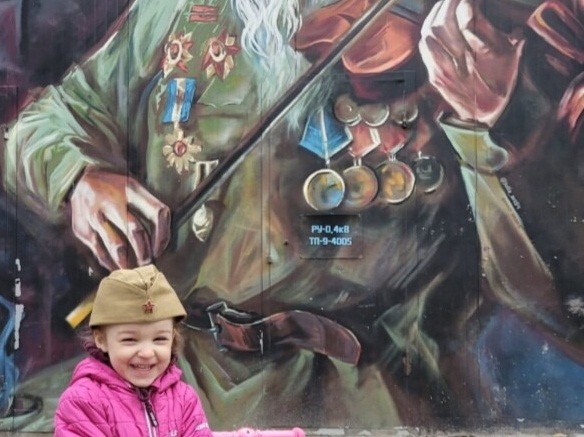 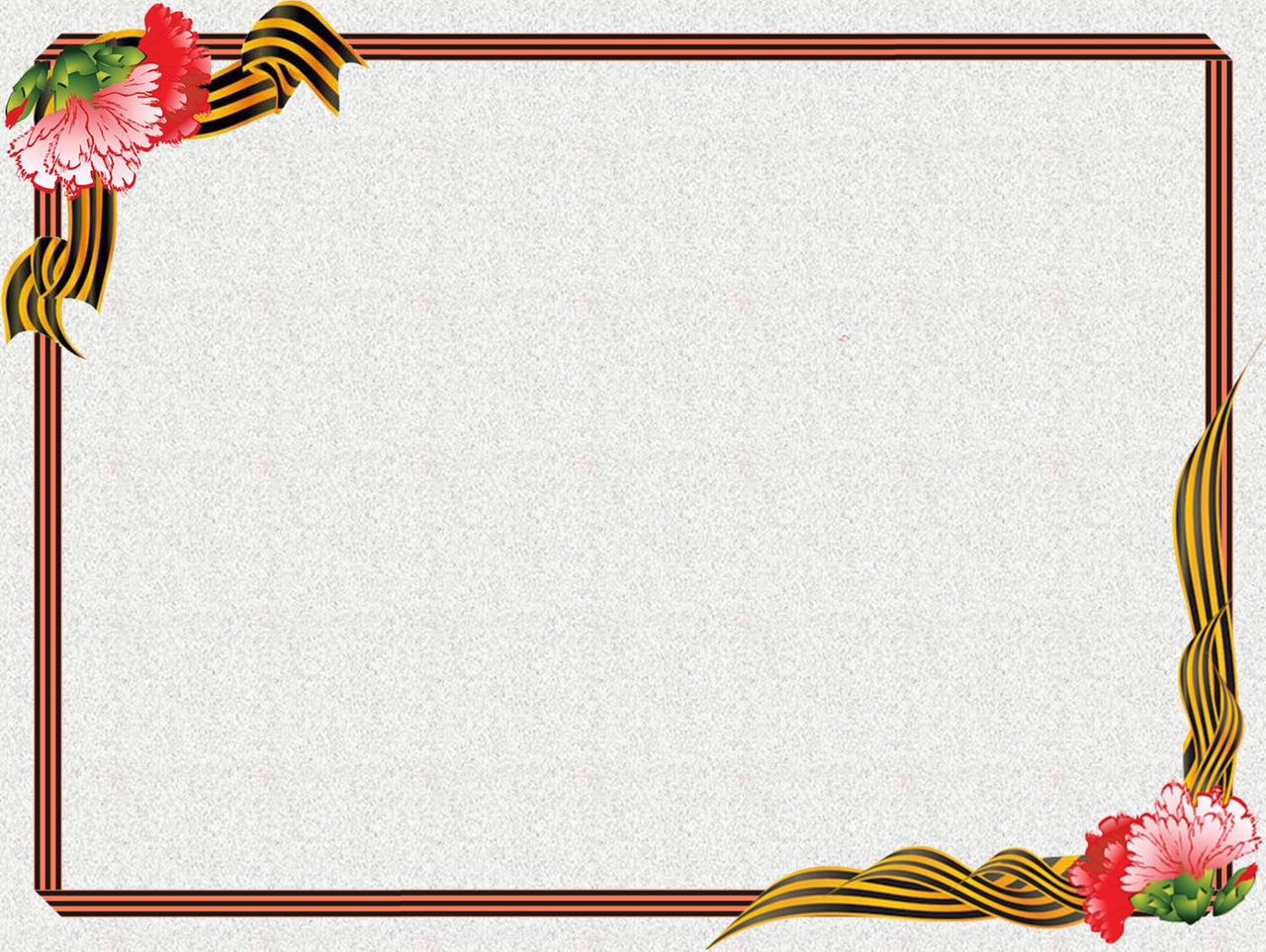 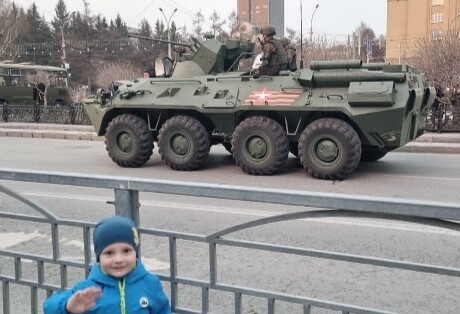 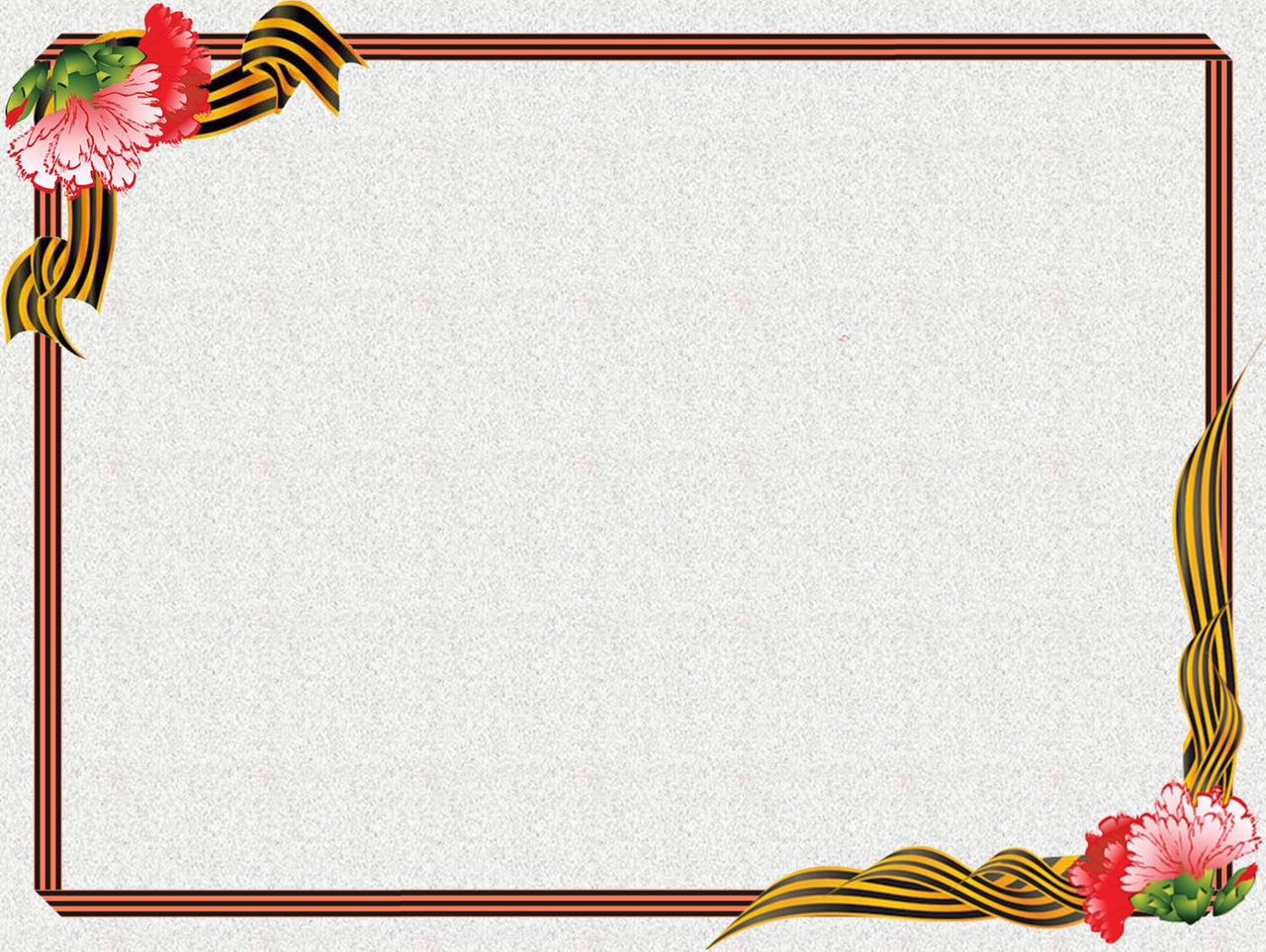 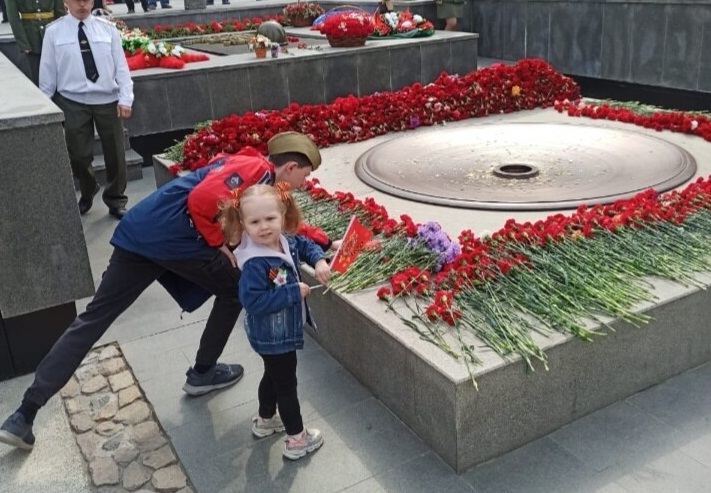 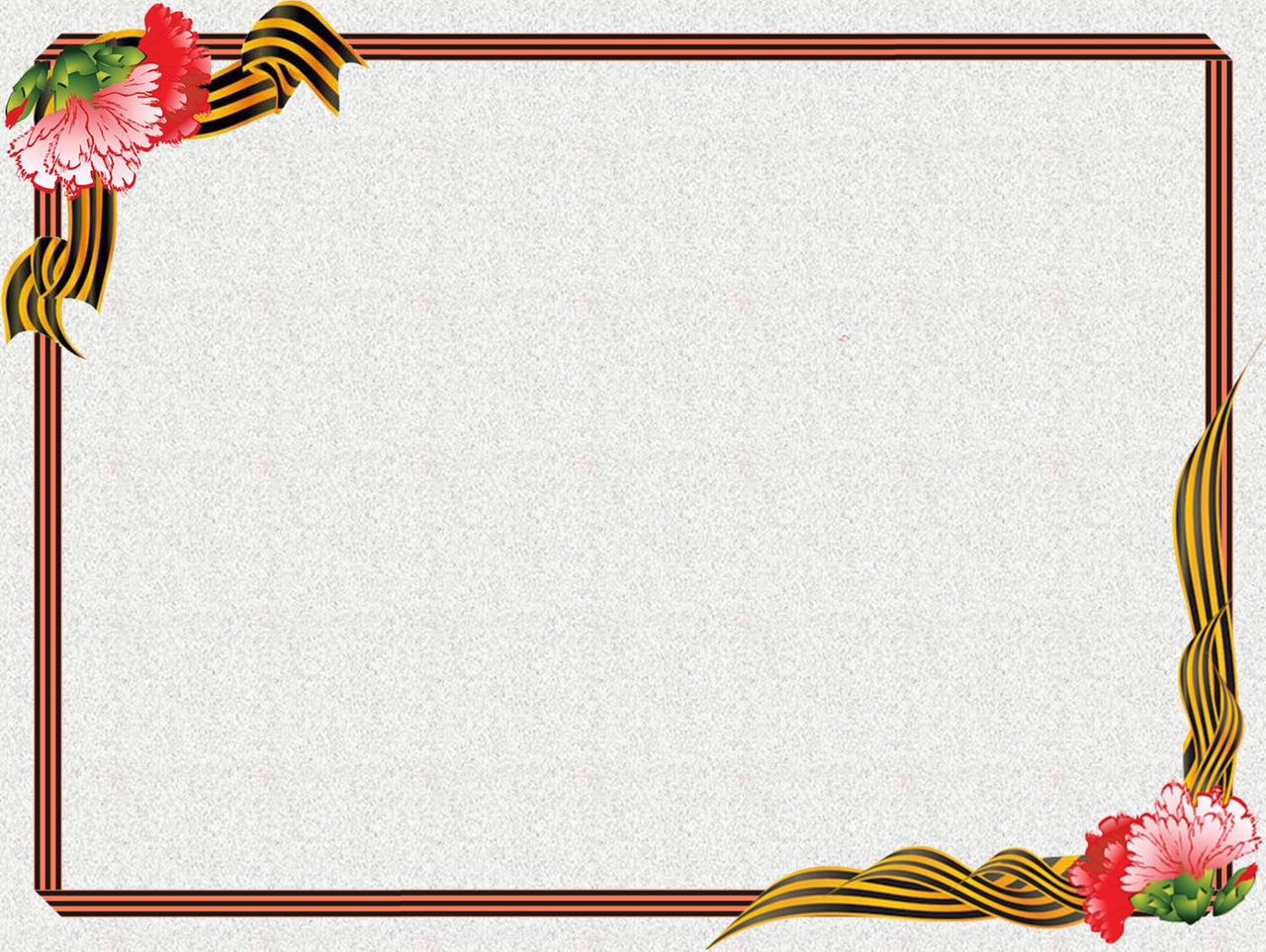 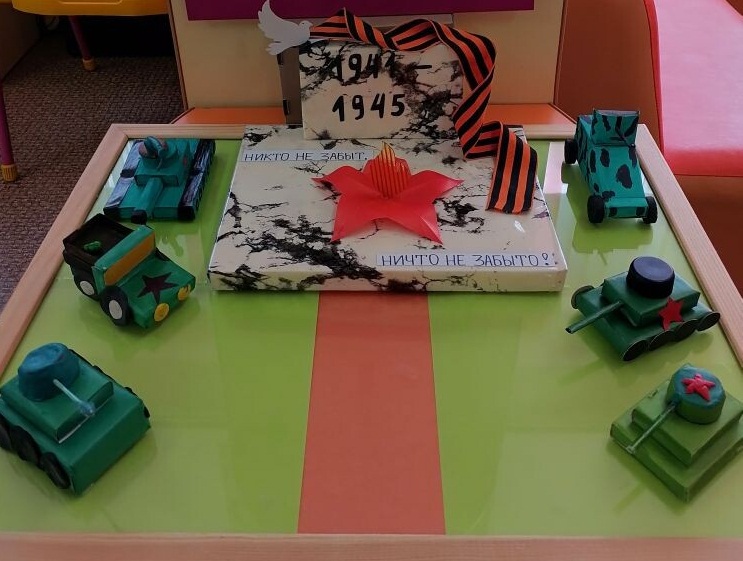 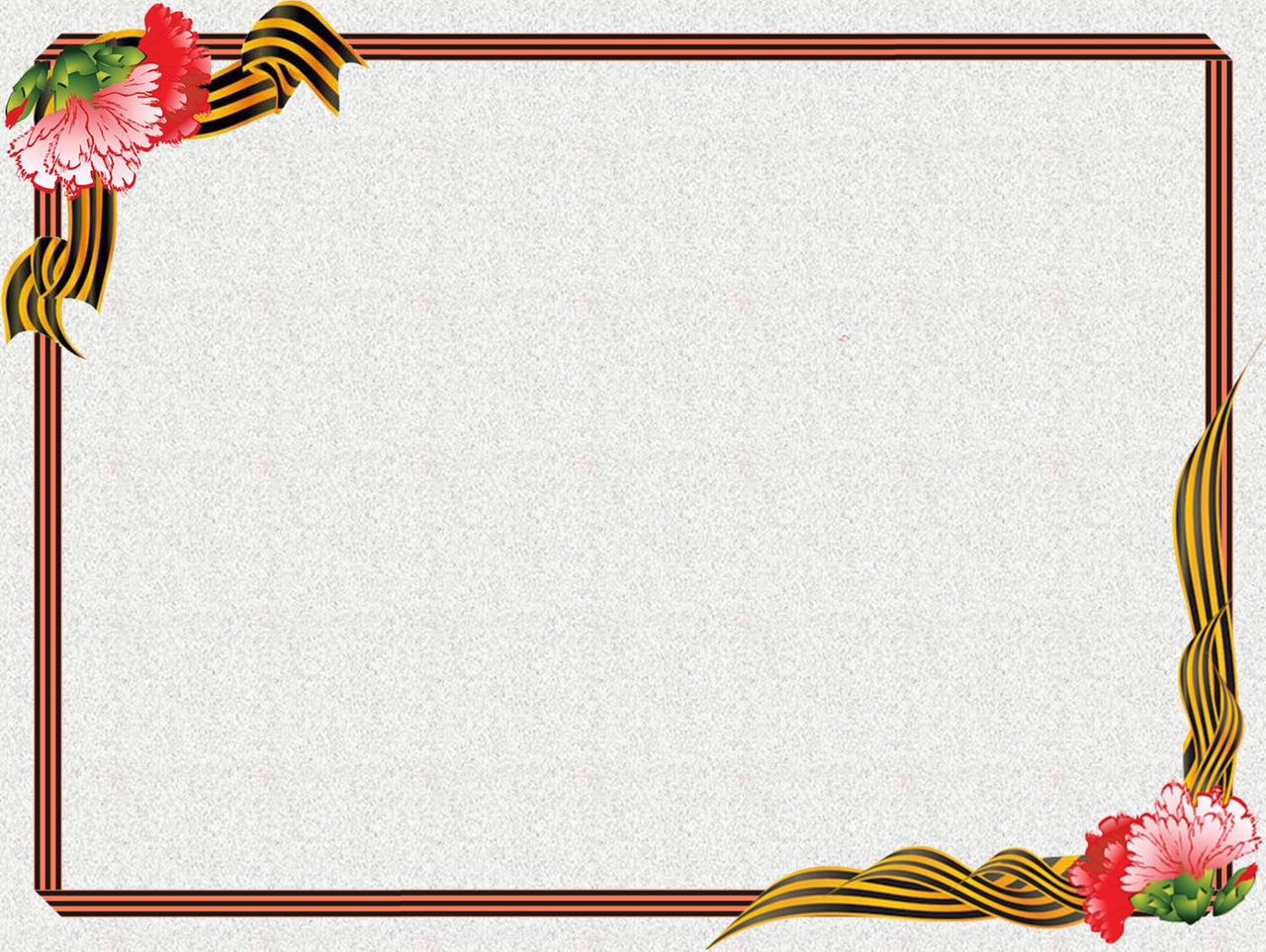 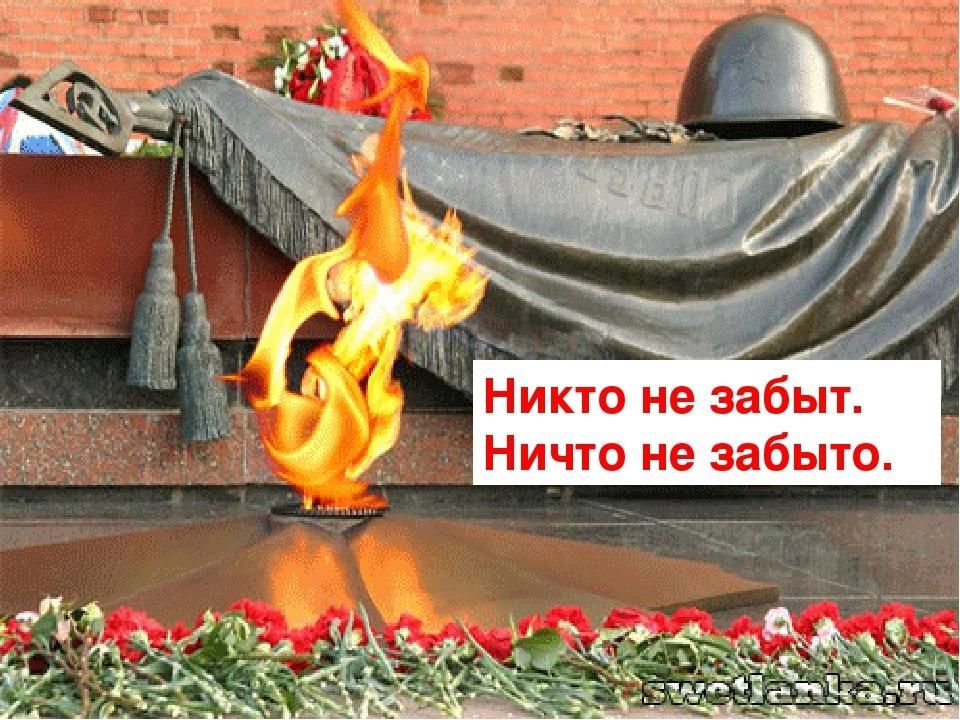